Law in America
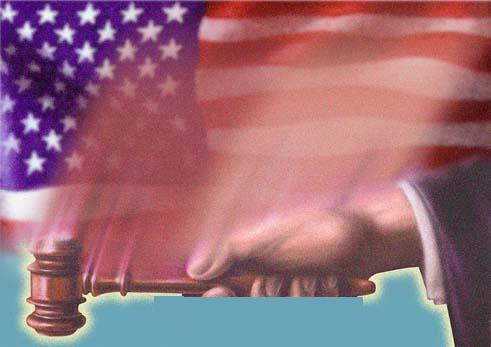 Early Systems of Law
Code of Hammurabi
 	categorized crimes


10 Commandments
     individual responsibility
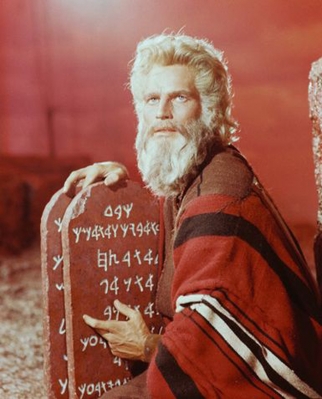 Constitutional Law
Laws that interpret state and national constitutions
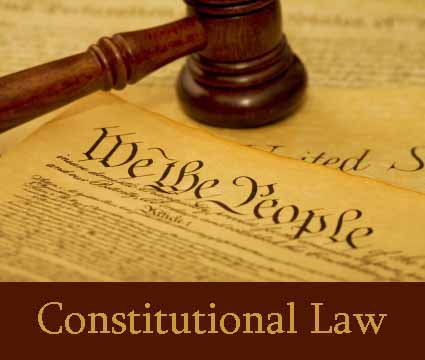 Statutory Law
Statute - written by a legislative branch of government

Ordinance – passed at city level

Justinian/Napoleonic Codes are examples
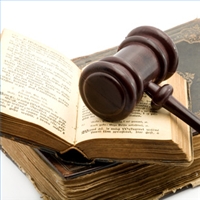 Administrative Law
Laws that tell the authority of government agencies

Laws effect people directly ($)
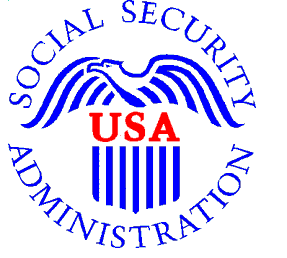 Equity
Rules created over time that overrule common law


Principals; just doing what is “right”
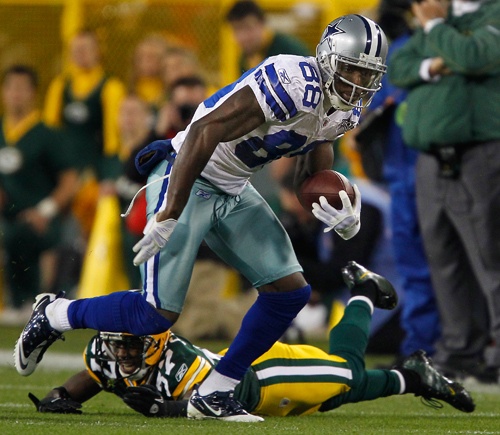 Legal System Principles
Four principles to how the courts operate…….
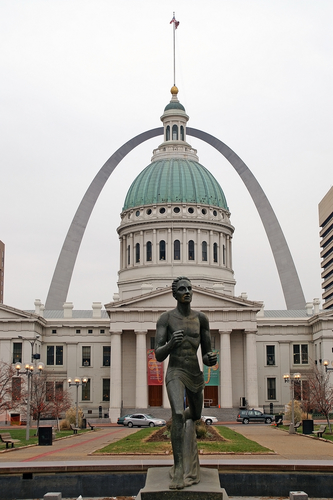 Equal Justice Under the Law
Goal: Treat all persons alike regardless of wealth, social status, race, gender, age, religion, etc
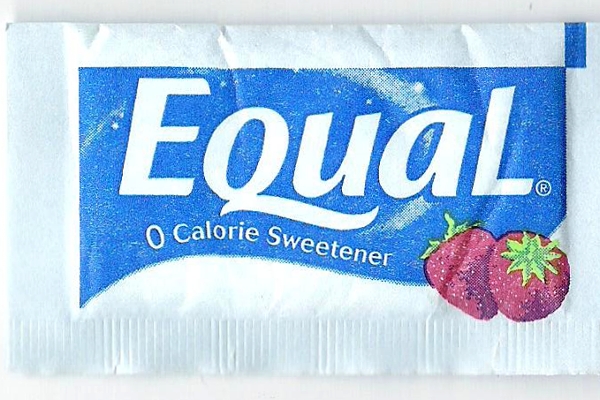 Due Process of Law
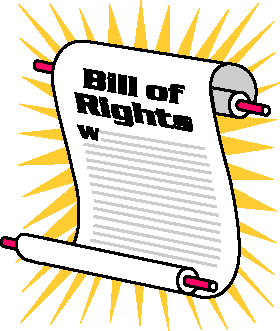 “Equal Justice”

Substantive – specific or implied in constitution

Procedural – fairness of way case is handled (
The Adversary System
Lawyers compete in “arena” and best job wins


Encourage lawyers to ignore facts to win…..or help them to bring all facts out
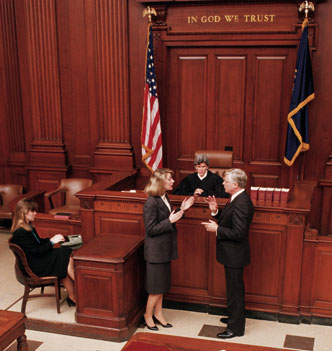 Presumption of Innocence
Innocent until proven guilty


Not in constitution just strongly rooted in our heritage
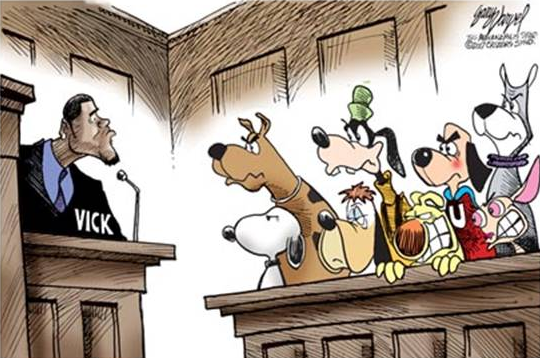 Civil Law
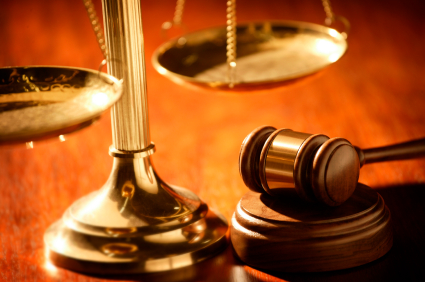 Contracts
Voluntary promises between parties who agree to do certain things

Express – terms specifically stated
Implied – terms inferred 

What do we sign contracts for???
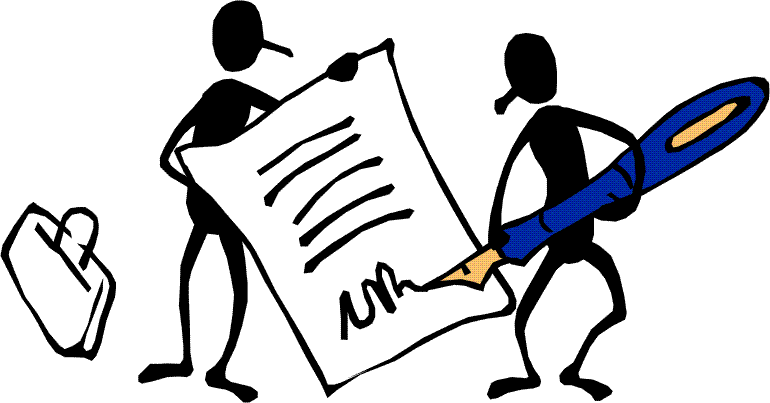 Property Law
Real Property – land and whatever is attached to it

Personal Property – all other (clothes, cars, etc)

Gov’t creates laws concerning buying land etc
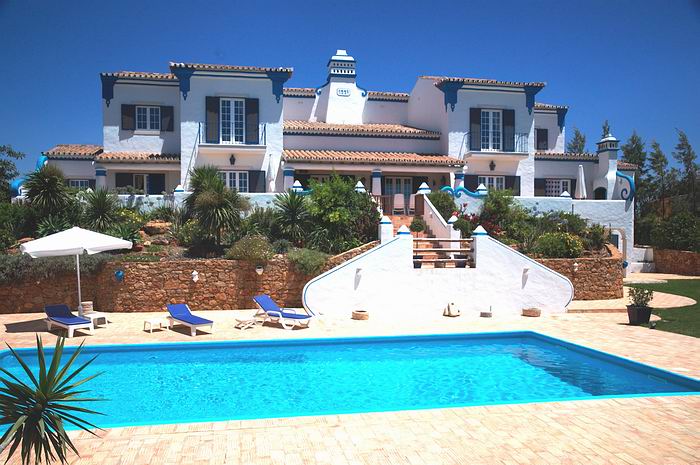 Family Law
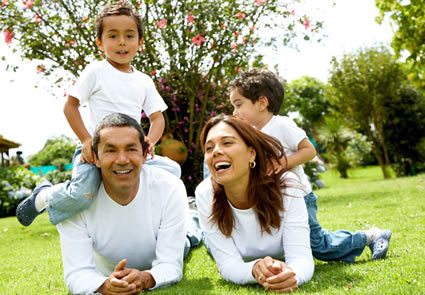 Marriage, divorce, child custody, child support, etc

Changes – common law marriage, gay marriage
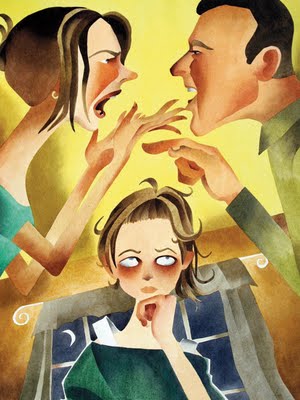 Torts or Civil Wrongs
Tort – wrongful act one can sue for damages (car wreck, icy sidewalk)

Intentional 
Unintentional (negligence)
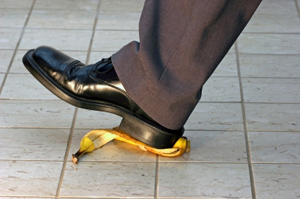 Steps in a Civil Case
Plaintiff – one who brings charges to court
Defendant – accused


Steps…….
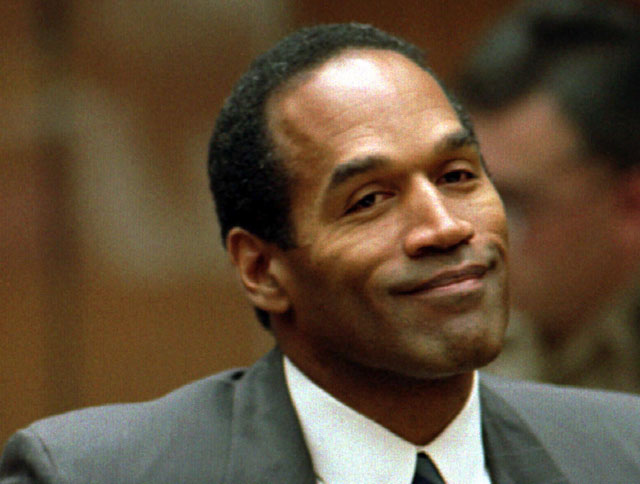 Hiring a Lawyer
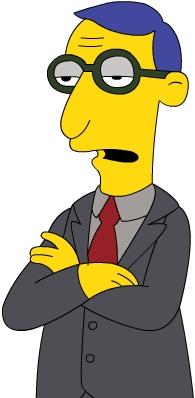 Usually hired at 1/5 to ½ of money won in lawsuit

Agreed upon fee if case is lost
Filing the Complaint
Complaint – accusation filed in a court

Summons – defendant’s official notice to appear

Answer – response to charges
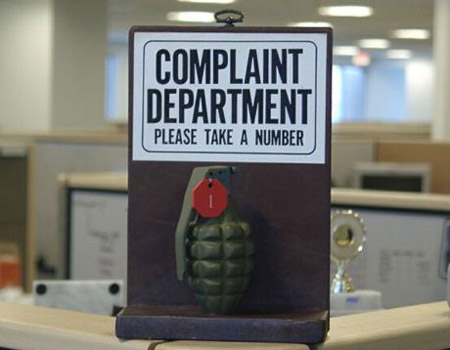 Resolution without Trial
Settlement – settle on price outside court

Mediation – professional tries to calm both sides down
Arbitration -  professional hears both sides and makes decision
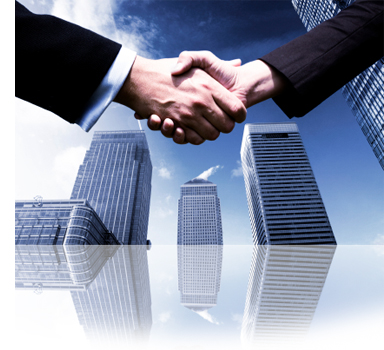 Trial & Award
Judge or Jury (6-12)

Amount can be changed after hearing case
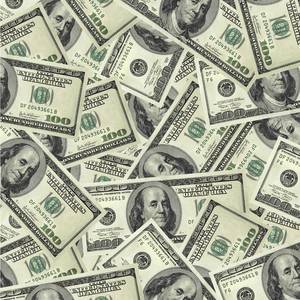 Small Claims Court
$10-15 claim fee

$1000-5000 cases


Small business, renting apts, etc
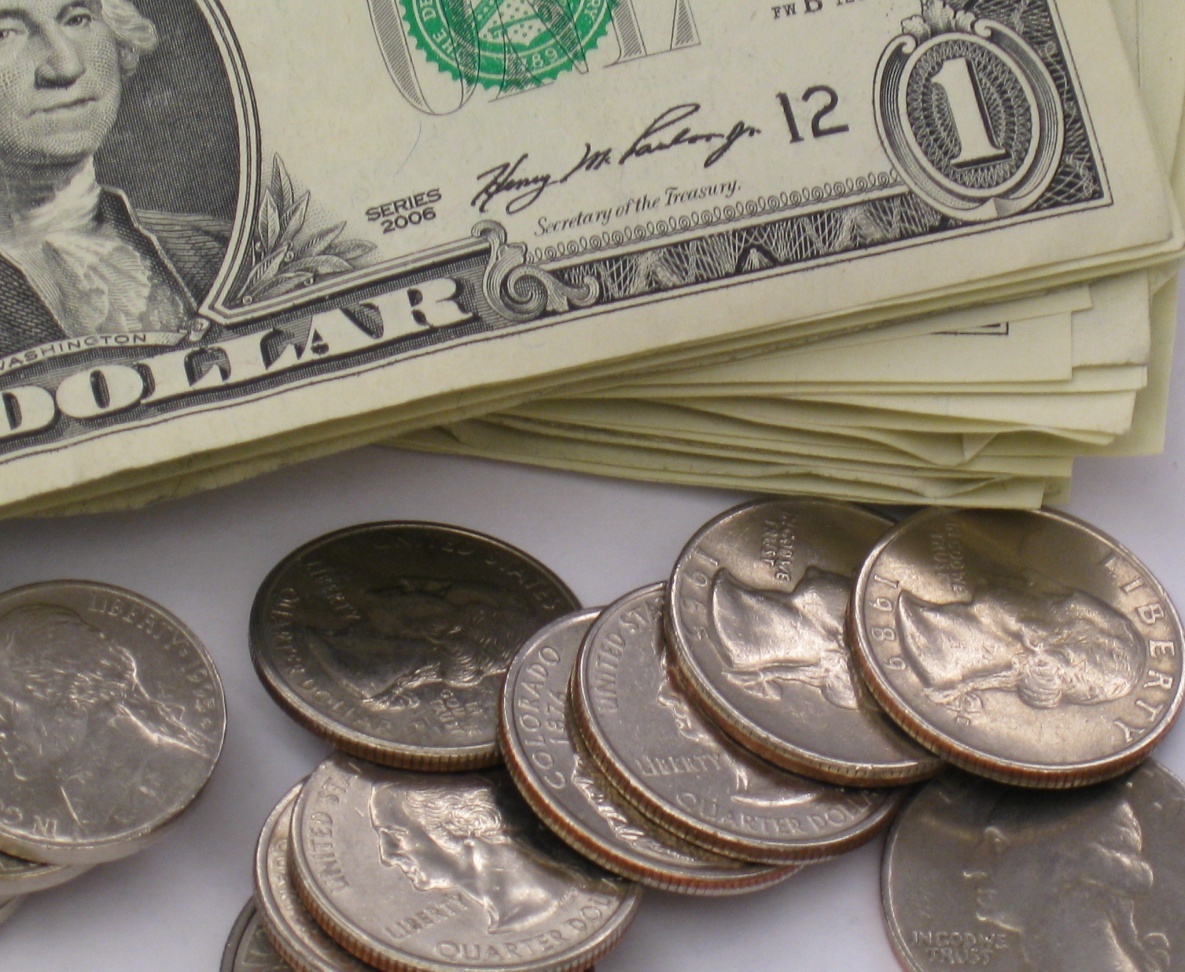 Criminal Law
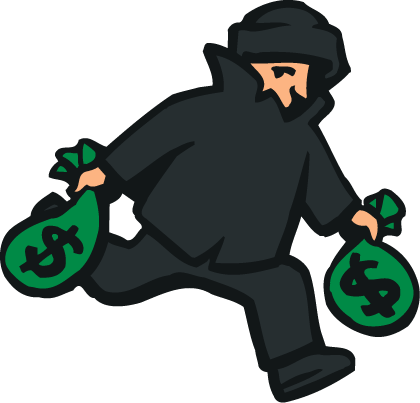 Criminal Law
“defines criminal acts and spells out punishments for them”

Justice System – all responsible for enforcing the law
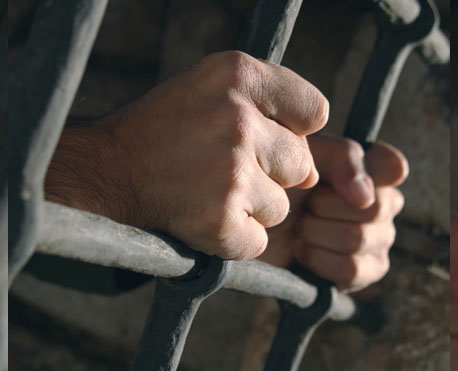 Types of Crimes
Petty Offense – minor crimes (tickets)
Misdemeanors – serious crimes (fines and jail)
Felony – very serious crimes (prison over a year)
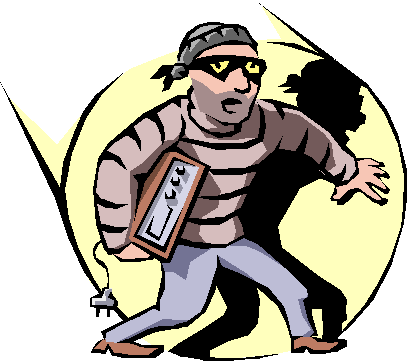 Investigation & Arrest
Arrest Warrant – order signed by judge that has crime and one to be arrested


“booked” at police station
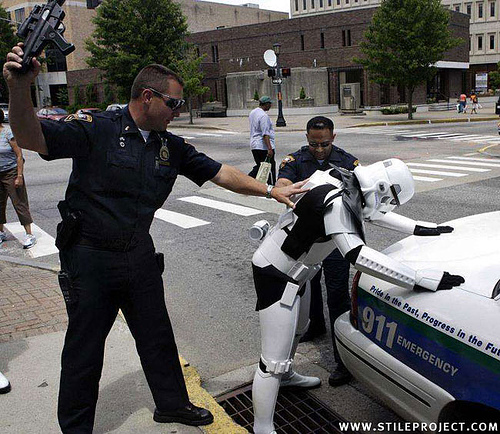 Initial Appearance
Accused brought to judge within  24 hours
Misdemeanor – give plea

Bail set
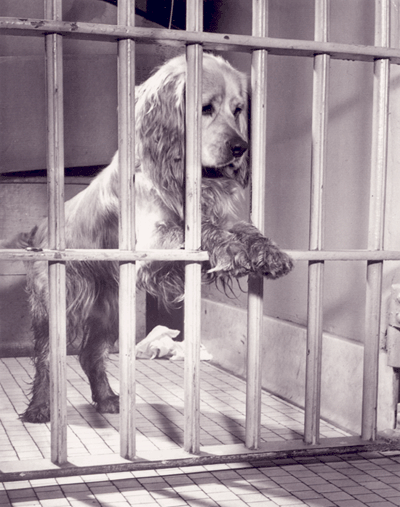 Grand Jury
Citizens to look at evidence to see if there should be a case

Most go with advice of prosecution
Many see it useless
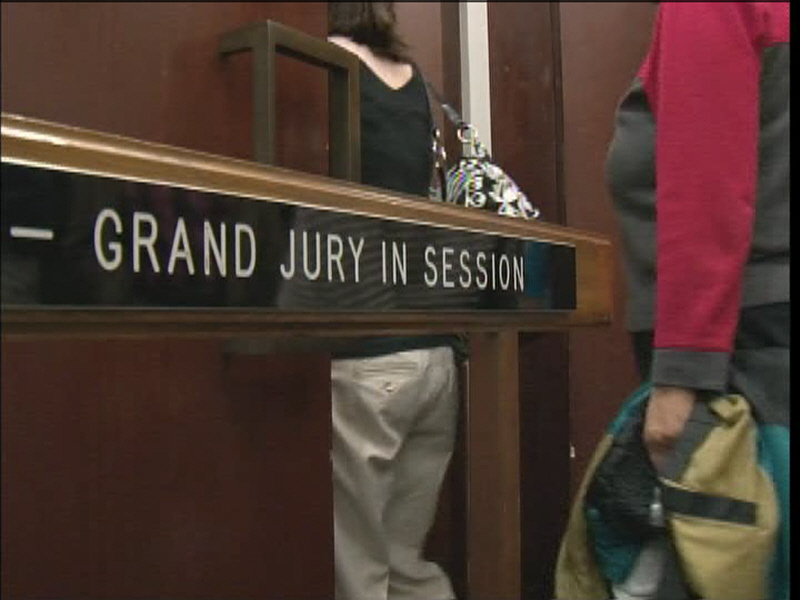 Plea Bargaining
Agree to lesser crime or fewer crimes in return for guilty plea


Saves money and time
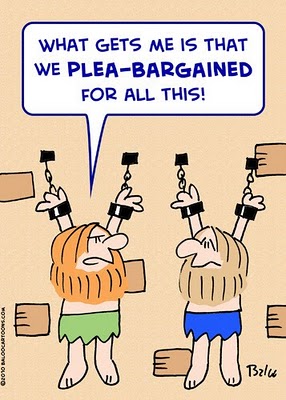 Plea
Not Guilty

Not guilty by reason of insanity

Guilty

No Contest
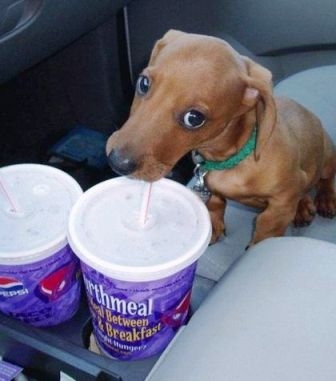 The Trial
Jury or Judge

Witnesses
Evidence
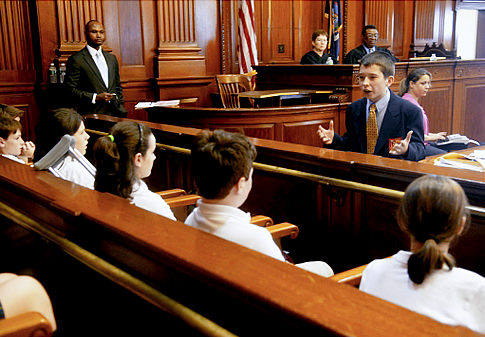 Decision
Jury – deliberates with no time limit

Guilty verdicts need to be unanimous

Hung Jury cant decide
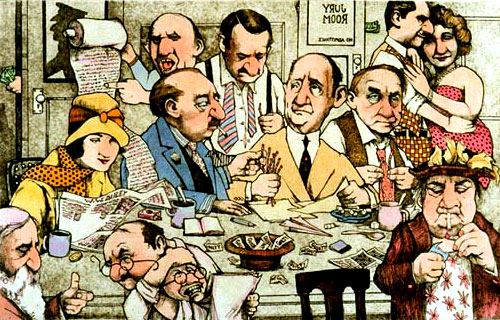 Sentencing
Law gives a max and min
Judge decides length

Judge puts all factors into sentencing

3 strike rule
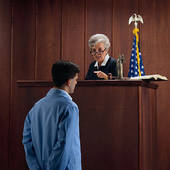 Rights of the Accused
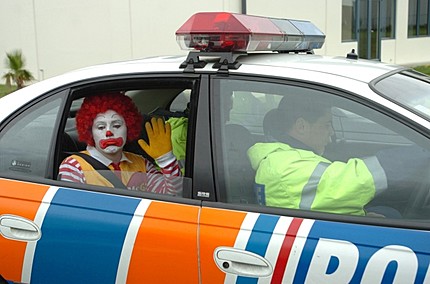 Search and Seizure
Warrants needed to search

If you see it done or have probable cause no warrant needed
You can search garbage outside home
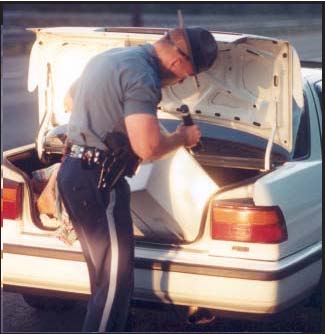 Misc Stuff
Exclusionary Rule -Excludes illegally obtained evidence
Students can be drug tested w/out probable cause
No wiretaps w/out warrant
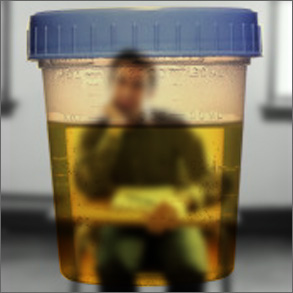 Habeas Corpus
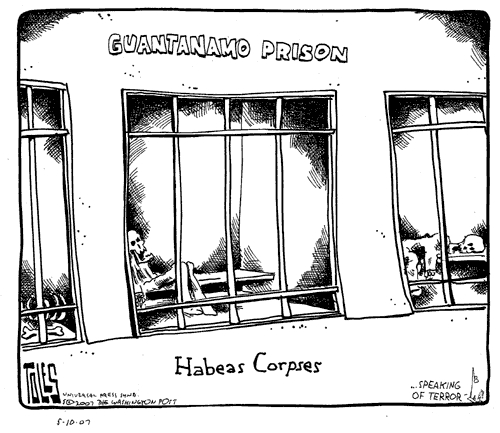 Order to bring person in custody to court and explain why being held


Allowed to be suspended during war times
Counsel
Lawyers appointed for defense
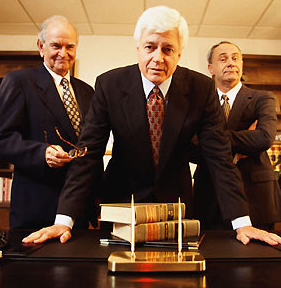 Self-Incrimination
Don’t have to witness against yourself
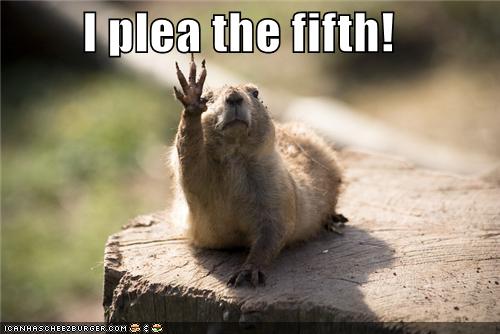 Double Jeopardy
Tried twice for the same crime

Exceptions:
One act two crimes
Federal and state laws broke
Jury fails to agree on verdict
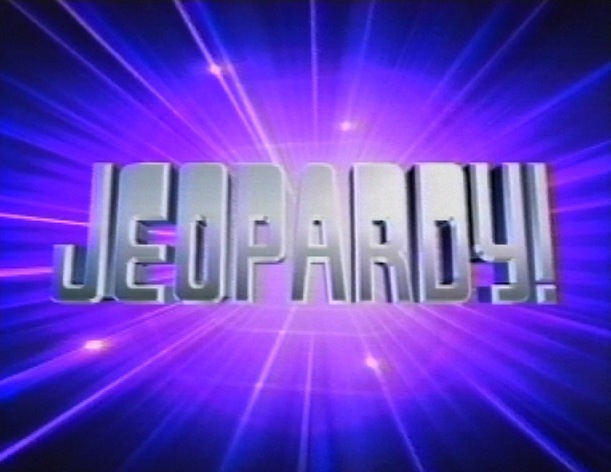 Death Penalty
Cruel and Unusual?

DNA’s impact both support and against Death Penalty
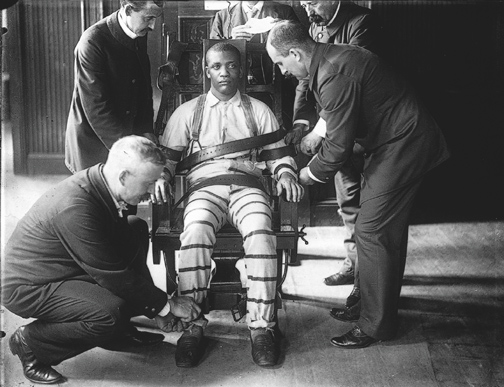